Applicant Tracking System
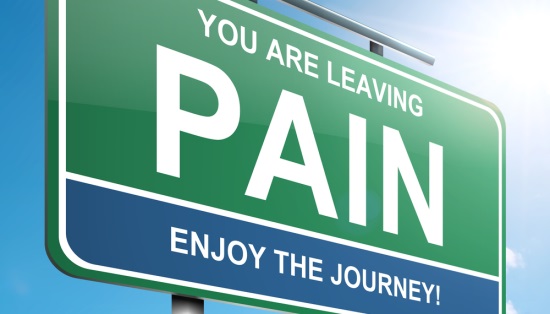 Current HR Job Postings
Sample Job Posting Web Page 

University of Alabama
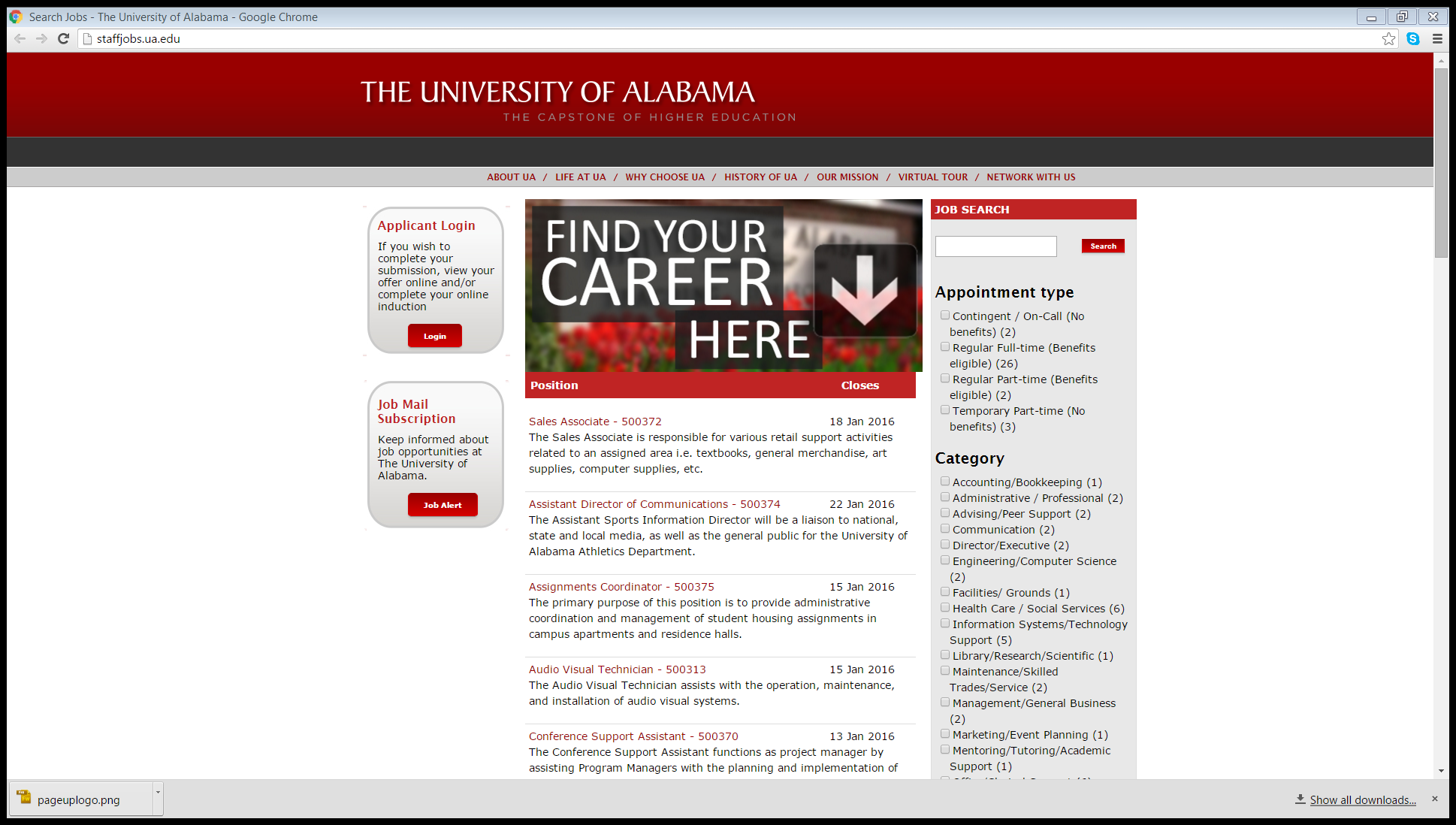 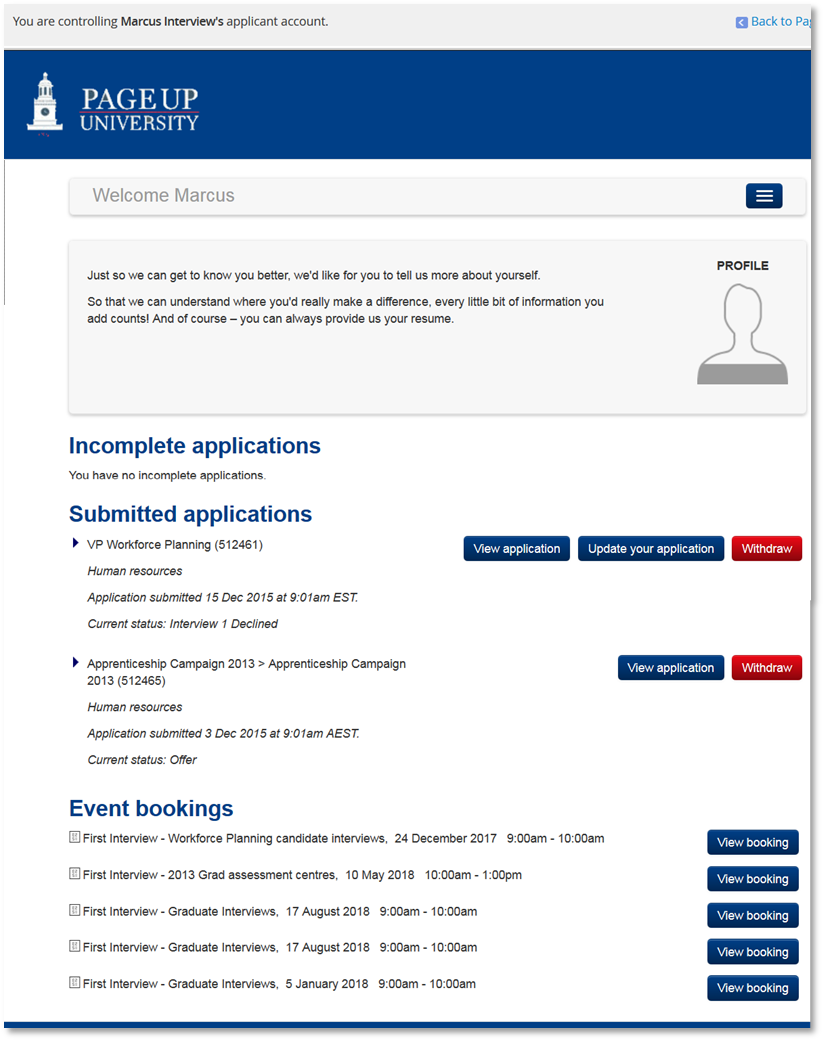 Applicant Portal

View Status
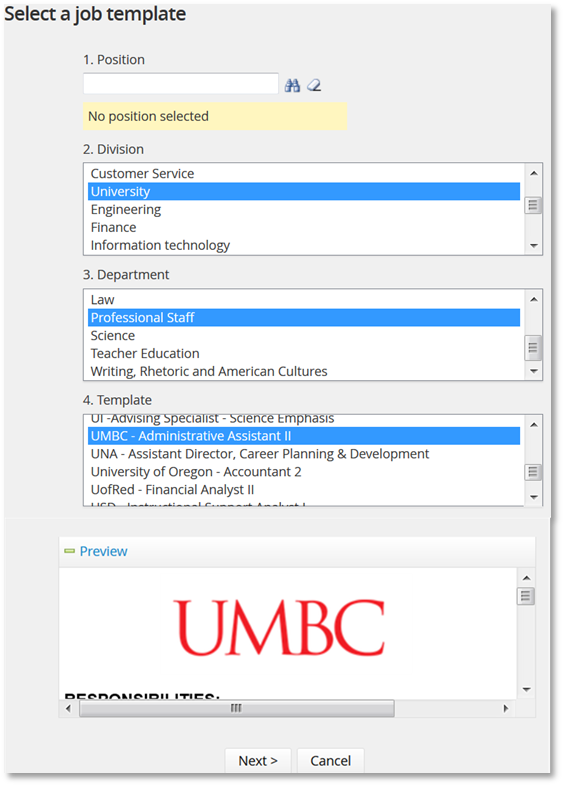 Creation of the Requisition
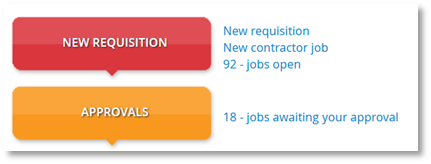 Bulk Actions
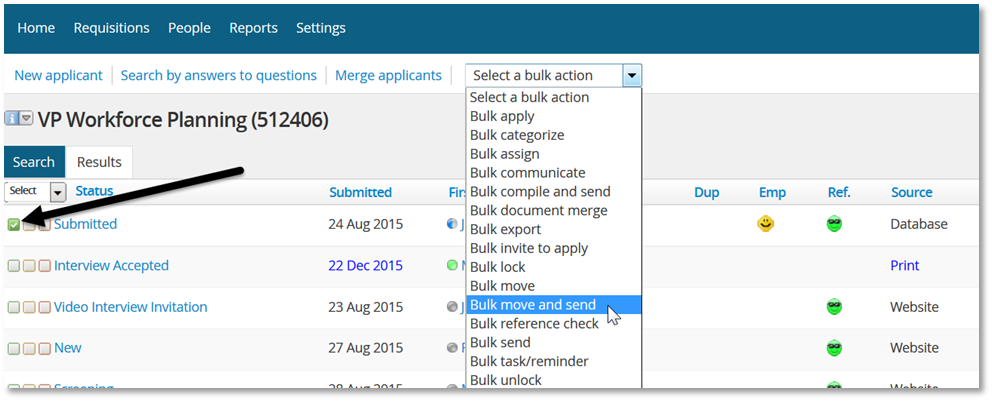 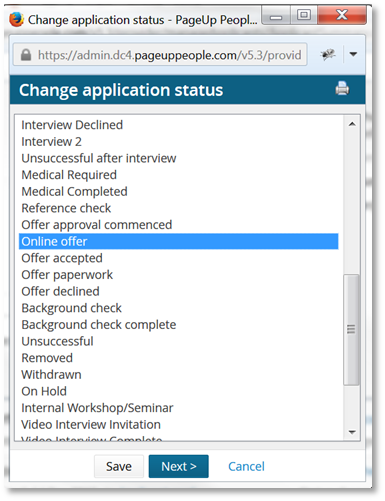 Interview Scheduling
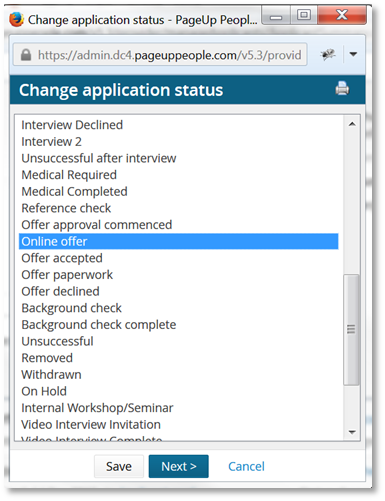 Hiring manager selects status
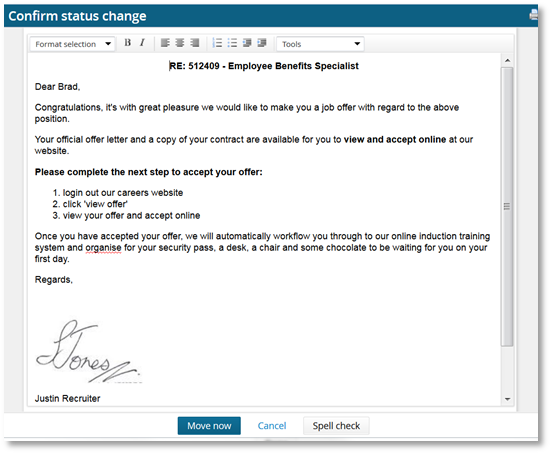 Email notifying the candidate that the offer is on career site
Mass Contract Update Process
Streamlining the Change PAR was a top priority by the Shared Service Centers initiative
Contract renewals are high volume but simple PS transaction
Pilot available for current Payroll Service Centers 
They have already had a preview of the new process & training will occur in May
Process is for the following employee classifications:
Graduate Assistants
Faculty Contractual
Contingent I
Contingent II
Overview of Current Process
Preparer receives updated contract
 Preparer completes a Change PAR for each contract which involves individual:
Data Entry
Department Approval
Human Resources Approval (Contingent I & II)
Review by Payroll or HRIS staff
 Entry by Human Resources
 New Job Row Takes Effect
CURRENT PROCESS: Individual Transactions
NEW PROCESS: Mass Transactions
New Contract
New Contract
New Contract
New Contract
New Contract
New Contract
New Contract
New Contract
New Contract
New Contract
[Speaker Notes: Comments throughout the screens
Almost instant approval and submission to HR
Job loads prior to pay cycle to ensure other transactions can occur]
NEW PROCESS: Selection Screen
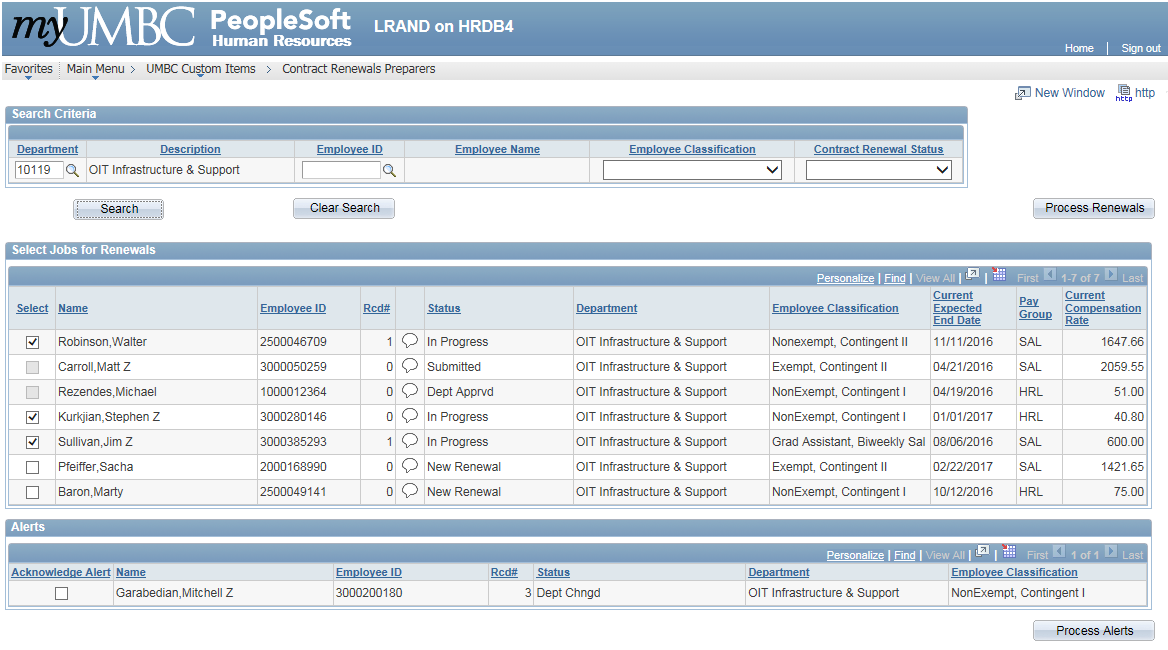 NEW PROCESS: Selection Screen
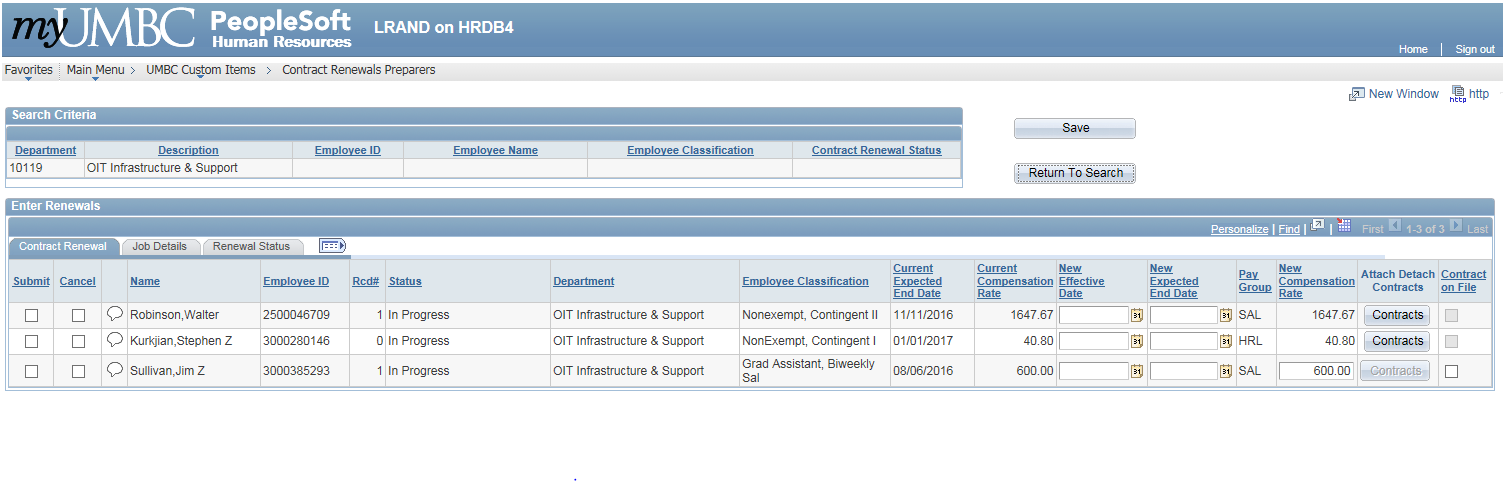